Основное общее образованиев РФ
Нормативные документы
Конституция Российской Федерации
(Принята всенародным голосованием 12 декабря 1993 года с изменениями, одобренными в ходе общероссийского голосования 1 июля 2020 года) 
https://yadi.sk/i/kYuYHg1Gn1VUCA
Статья 43
Каждый имеет право на образование.
Гарантируются общедоступность и бесплатность дошкольного, основного общего и среднего профессионального образования в государственных или муниципальных образовательных учреждениях и на предприятиях.
Каждый вправе на конкурсной основе бесплатно получить высшее образование в государственном или муниципальном образовательном учреждении и на предприятии.
Основное общее образование обязательно. Родители или лица, их заменяющие, обеспечивают получение детьми основного общего образования.
Российская Федерация устанавливает федеральные государственные образовательные стандарты, поддерживает различные формы образования и самообразования.
Федеральный закон от 29.12.2012 N 273-ФЗ (ред. от 01.05.2019) "Об образовании в Российской Федерации"
Статья 5. Право на образование. Государственные гарантии реализации права на образование в Российской Федерации

Государственные гарантии
3. В Российской Федерации гарантируются общедоступность и бесплатность в соответствии с федеральными государственными образовательными стандартами дошкольного, начального общего, основного общего и среднего общего образования, среднего профессионального образования, а также на конкурсной основе бесплатность высшего образования, если образование данного уровня гражданин получает впервые.
Федеральный закон от 29.12.2012 N 273-ФЗ (ред. от 01.05.2019) "Об образовании в Российской Федерации"
Что такое качество образования?

Качество образования – комплексная характеристика образовательной деятельности и подготовки обучающегося, выражающая степень их соответствия федеральным государственным стандартам, образовательным потребностям физичесткого или юридического лица, в интересах которого осуществляется образовательная деятельность, в том числе степень достижения планируемых результатов образовательной программы.
Федеральный государственный образовательный стандартосновного общего образования(утв. приказом Министерства образования и науки РФ от 17 декабря 2010 г. N 1897)
Раздел I. статья 1
Федеральный государственный образовательный стандарт основного общего образования (далее - Стандарт) представляет собой совокупность требований, обязательных при реализации основной образовательной программы основного общего образования.
ФГОС ООО
Стандарт включает в себя требования:
к результатам освоения основной образовательной программы основного общего образования;
к структуре основной образовательной программы основного общего образования, в том числе требования к соотношению частей основной образовательной программы и их объему, а также к соотношению обязательной части основной образовательной программы и части, формируемой участниками образовательных отношений;
к условиям реализации основной образовательной программы основного общего образования, в том числе к кадровым, финансовым, материально-техническим и иным условиям.
ФГОС ООО
Требования к
результатам,
структуре и
условиям
освоения основной образовательной программы основного общего образования учитывают возрастные и индивидуальные особенности обучающихся при получении основного общего образования, включая образовательные потребности обучающихся с ограниченными возможностями здоровья и инвалидов, а также значимость общего образования для дальнейшего развития обучающихся.
ФГОС ООО
Раздел 1. статья 2
Стандарт является основой объективной оценки соответствия установленным требованиям образовательной деятельности и подготовки обучающихся, освоивших основную образовательную программу основного общего образования, независимо от формы получения образования и формы обучения….
ФГОС ООО
Раздел II. Требования к результатам освоения основной образовательной программы основного общего образования
https://base.garant.ru/55170507/53f89421bbdaf741eb2d1ecc4ddb4c33/#friends
ФГОС ООО
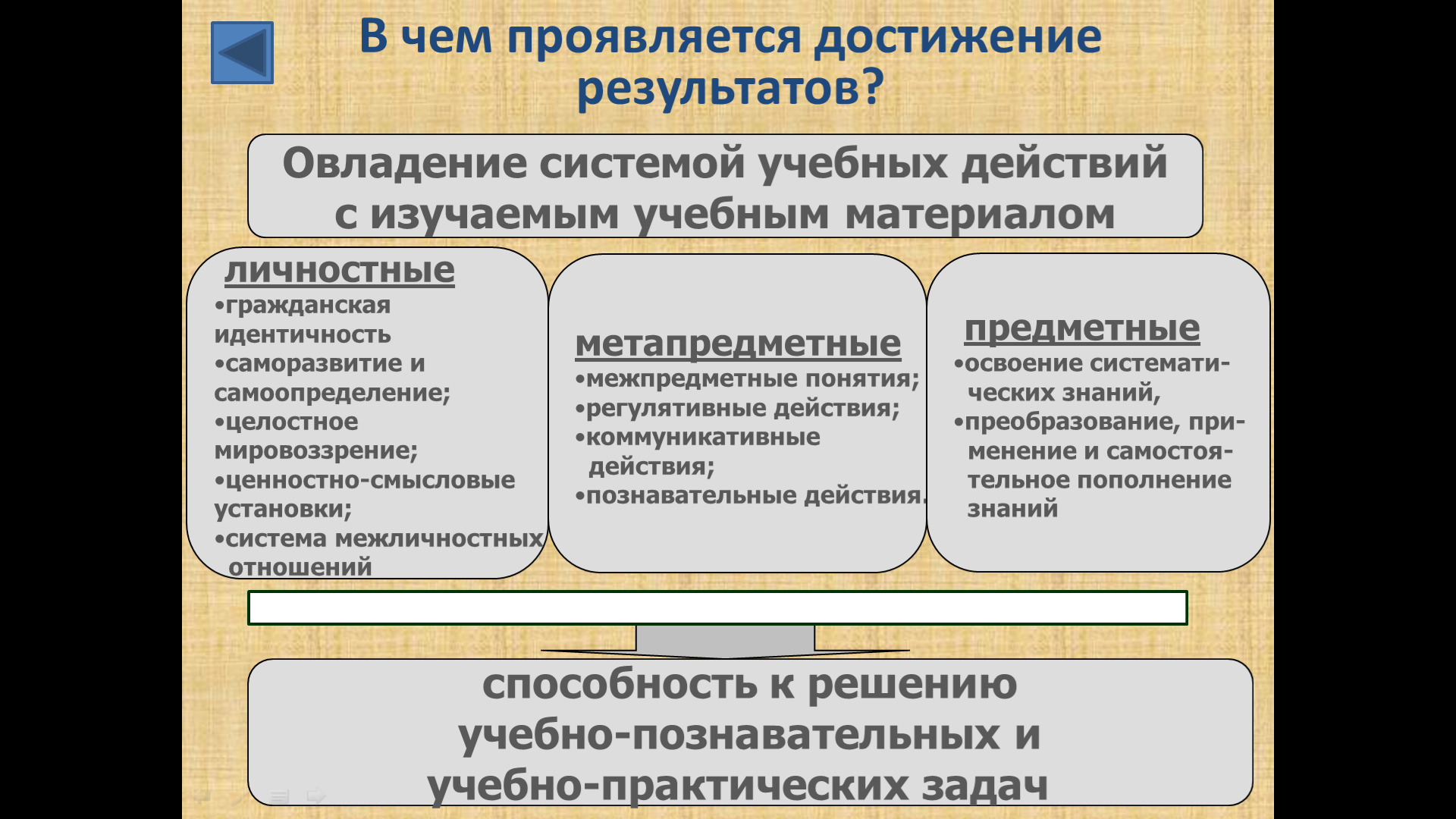